Что такое экономика???
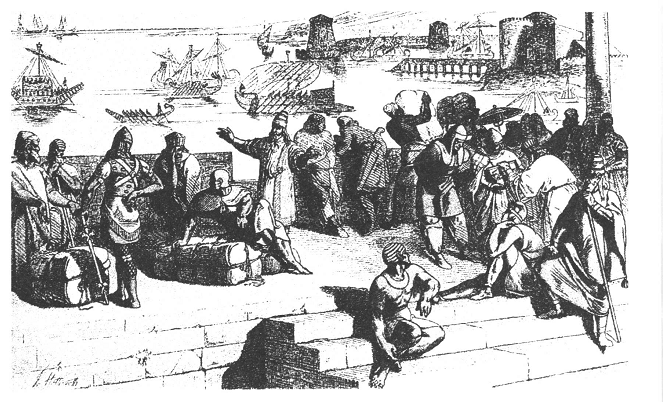 План урока:
Что означает слово «экономика». Экономика как наука
Блага в экономики. Их виды
Факторы производства
Устройство экономики
Специализация и торговля. Экономические часы.
Экономика- Законы хозяйства
Слово «экономика»- способ организации деятельности людей, направленный для создания благ, необходимых для удовлетворения своих потребностей.
Экономика – это наука, которая исследует как люди используют имеющиеся ограниченные ресурсы для удовлетворения своих неограниченных потребностей.
Блага – все то, что ценится людьми для удовлетворения своих нужд.
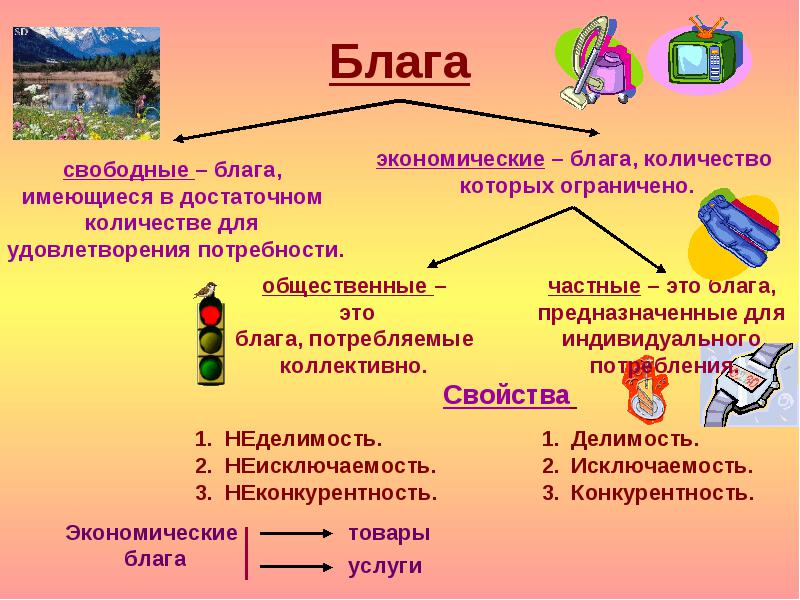 Свободные необходимые
Экономические
Факторы производства – это ресурсы, используемые людьми для создания жизненных благ
Факторы производства
Труд          Земля
Капитал      Информация
Труд – умственные и физические способности людей, их навыки и опыт, которые используют в форме услуг, необходимых для производства экономических благ.
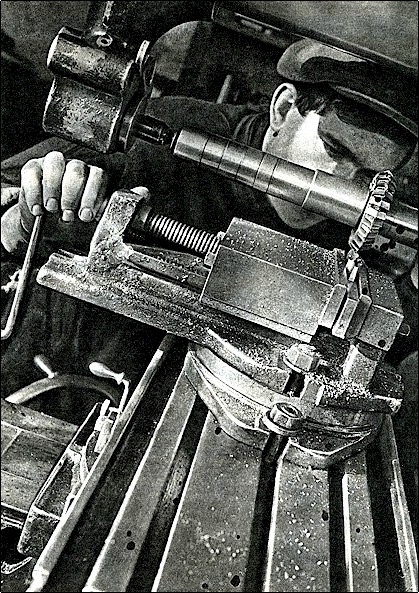 Также в это м виде выделяют предпринимательские способности
Земля – все виды природных ресурсов, пригодных для производства экономических благ
Капитал – здания, сооружения, станки и оборудование, т.е. все необходимое для производства товаров и услуг
Информация – здания и сведения, которые необходимы для осознанной деятельности в мире экономики
Главное действующее лицо в экономике – человек или домашнее хозяйство
Специализация
Сосредоточение определенного вида деятельности в руках того человека или организации, которые с ним справляются лучше всего
Главный способ повышения производительности труда
Ценность специализации:
Позволяет заниматься человеку тем, где его способности проявляются наиболее полно;
Добиваться хороших успехов в осуществлении избранной деятельности;
Тратить меньше времени на изготовление благ.
Торговля – регулярный обмен товарами и услугами.
Торговля          специализация             

блага в большем объеме
Экономические часы
Презентацию подготовила учитель экономики – МБОУ СОШ №5 г.Кашин 
Данильчук Анжелика Александровна
Спасибо за внимание